Сеть творческих учителей
Химическая формула
Простейшая формула
Химические формулы
Молекулярная формула
Формула воды
Формула фосфорной кислоты
Информация об авторе
Информационные источники
Формула бутана
Химическая формула
Титульный слайд
Для обозначения химических веществ используют химические формулы. Информация о веществе может быть разной, поэтому существуют разные типы химических формул.В зависимости от полноты информации химические формулы делятся на четыре основных типа: 
простейшие, молекулярные, структурные и пространственные.
Химическая формула
Простейшая формула
Молекулярная формула
Символ водорода
Простейшая формула воды
Формула воды
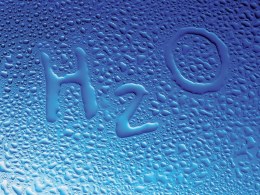 Формула фосфорной кислоты
Простейшая формула воды (Н2О) показывает, что в состав воды входит элемент водород (Н) и элемент кислород (О).
Формула бутана
Символ кислорода
Простейшая формула
Титульный слайд
Простейшая формула – химическая формула, составленная из символов химических элементов и таких подстрочных индексов, отношение которых равно отношению чисел атомов соответствующих элементов в этом веществе.
Химическая формула
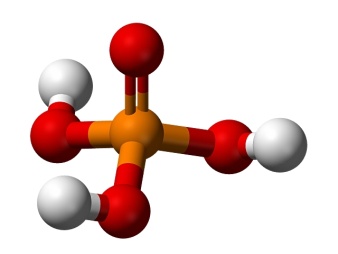 Простейшая формула
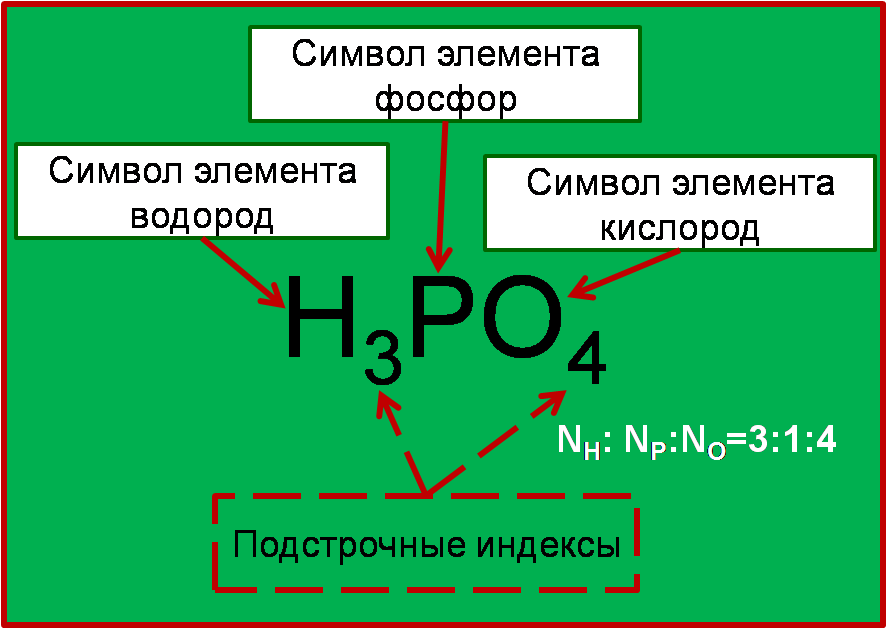 Молекулярная формула
Формула воды
Разъяснения
Формула фосфорной кислоты
Формула бутана
Простейшая формула
Титульный слайд
Простейшая формула фосфорной кислоты (Н3РО4) показывает, что в состав фосфорной кислоты входят атомы водорода, атомы фосфора и атомы кислорода, причем отношение чисел атомов этих элементов в любой порции фосфорной кислоты равно 3:1:4, то есть
Химическая формула
Простейшая формула
Разъяснения
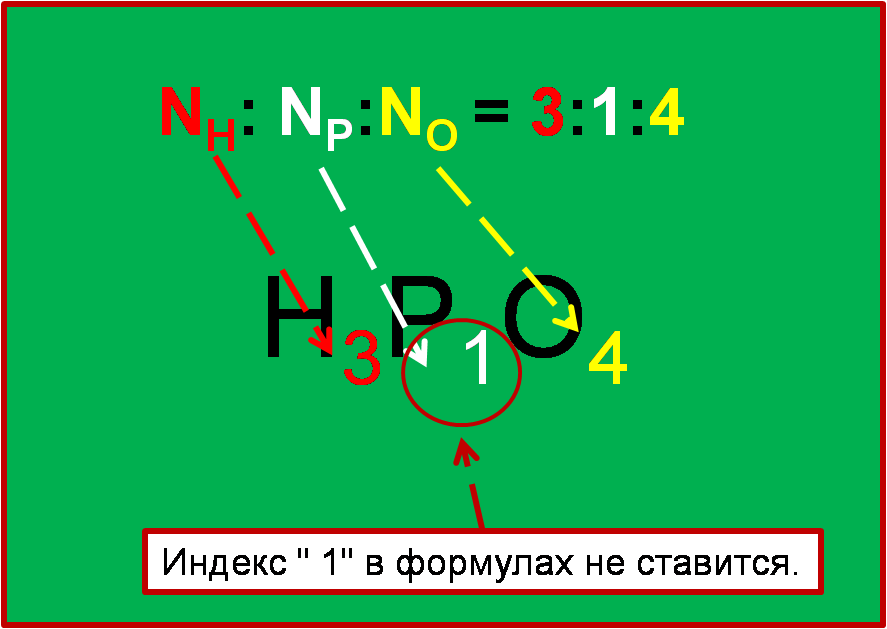 Молекулярная формула
Формула воды
Формула фосфорной кислоты
Формула бутана
Молекулярная формула
Титульный слайд
Молекулярная формула – химическая формула, составленная из символов химических элементов и таких подстрочных индексов, каждый из которых равен числу атомов соответствующего элемента в молекуле вещества.
Химическая формула
Простейшая формула
Примеры
Молекулярная формула
Молекулярная формула воды
Формула воды
Молекулярная формула фосфорной кислоты
Формула фосфорной кислоты
Молекулярная формула бутана
Формула бутана
Молекулярная формула воды
Титульный слайд
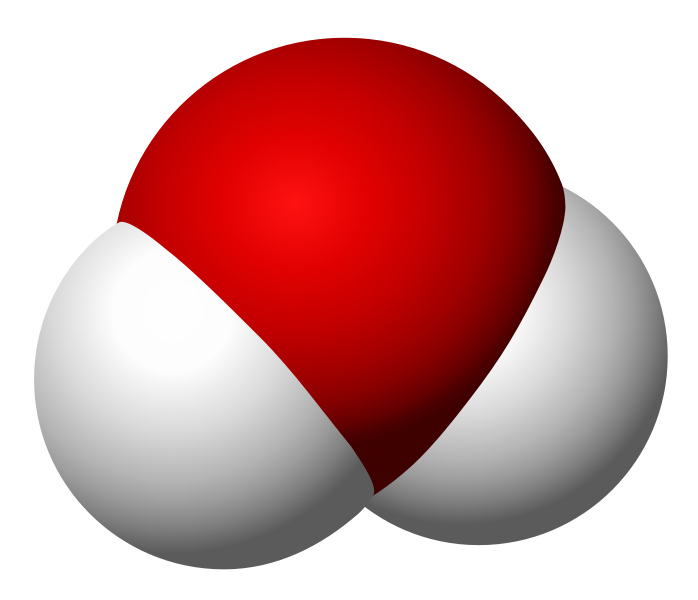 Химическая формула
Вода  H2O
В молекуле воды:2 атома водорода;1 атом кислорода.
Простейшая формула
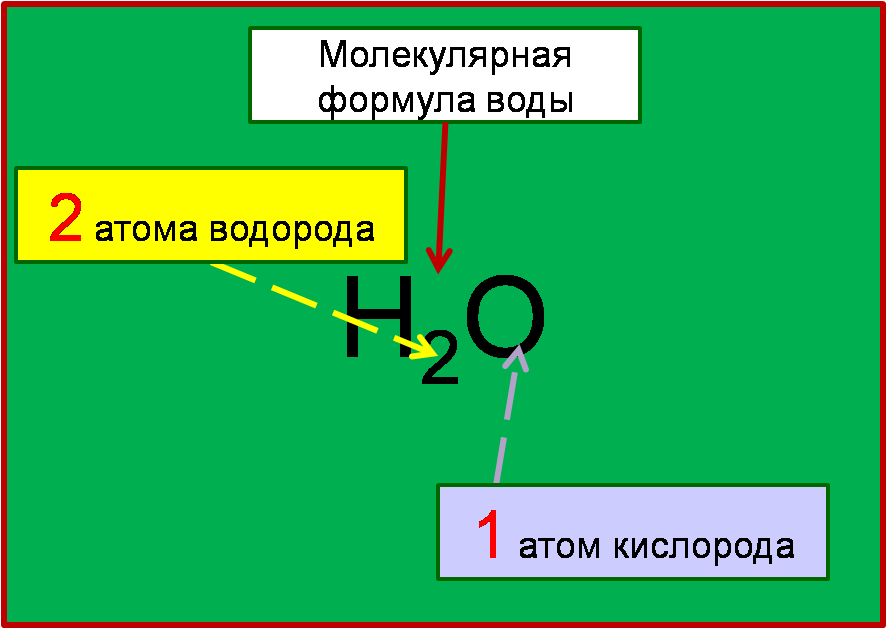 Молекулярная формула
Формула воды
Формула фосфорной кислоты
Формула бутана
Молекулярная формула фосфорной кислоты
Титульный слайд
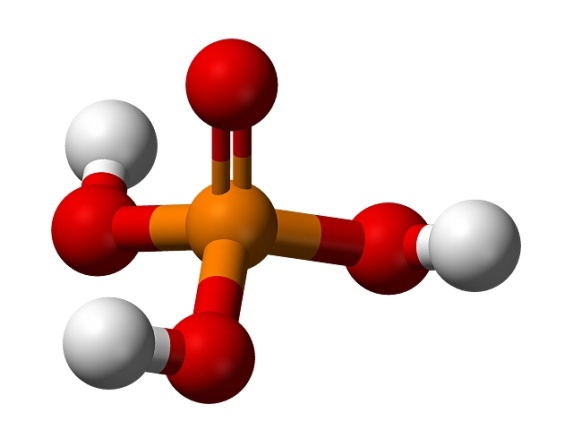 Химическая формула
Фосфорная кислота H3PO4
В молекуле фосфорной кислоты:3 атома водорода;1 атом фосфора;4 атома кислорода.
Простейшая формула
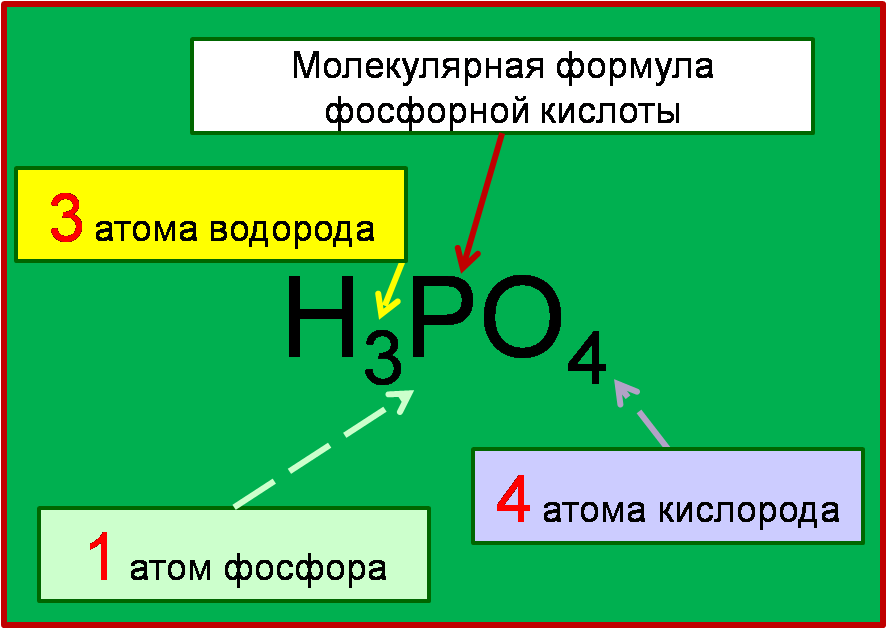 Молекулярная формула
Формула воды
Формула фосфорной кислоты
Формула бутана
Молекулярная формула бутана
Титульный слайд
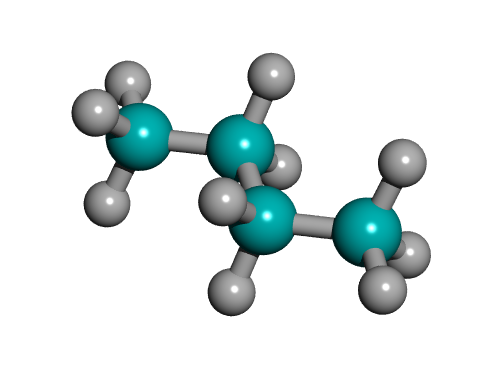 Химическая формула
Бутан C4H10
В молекуле бутана:4 атома углерода;10 атомов водорода.
Простейшая формула
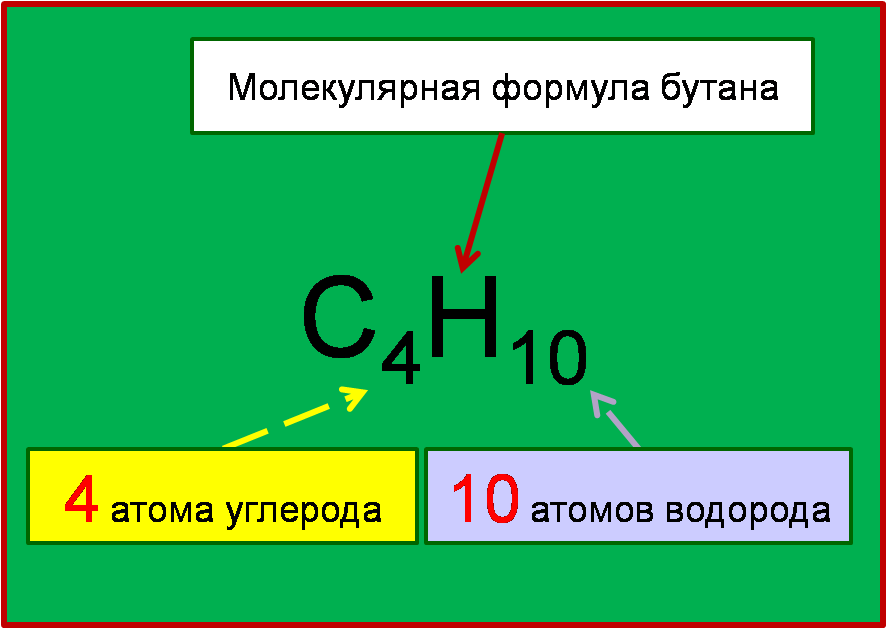 Молекулярная формула
Формула воды
Формула фосфорной кислоты
Формула бутана
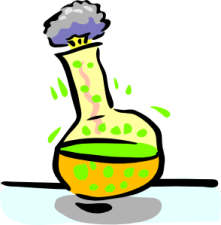 ФИО
Педагогический стаж
e-mail
сайт
Политова Светлана Викторовна
11 лет
politova11@yandex.ru
http://spolitova.ucoz.ru/
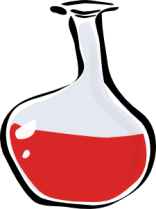 Высшее, закончила МОПИ им. Крупской
Образование
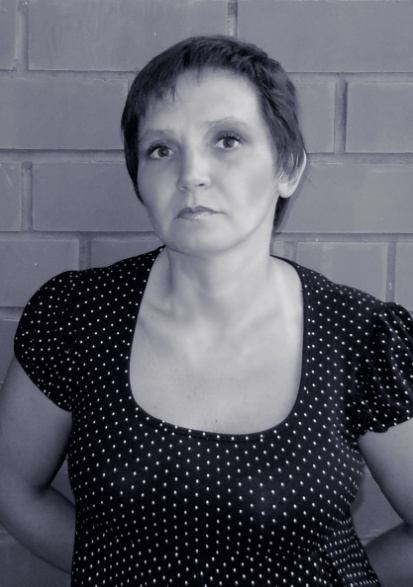 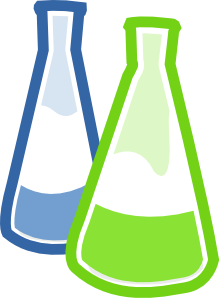 Информационные источники